Lesson 14 - Review (Part 1)
(Downloadable Student Document)
Science - Biology - Key Stage 3
Cells, Tissues and Organs
Miss Wickham
‹#›
Recap on Part of a Microscopes
Label the parts of the microscope using these keywords: eyepiece lens, mirror, objective lens, coarse focus, stage, fine focus
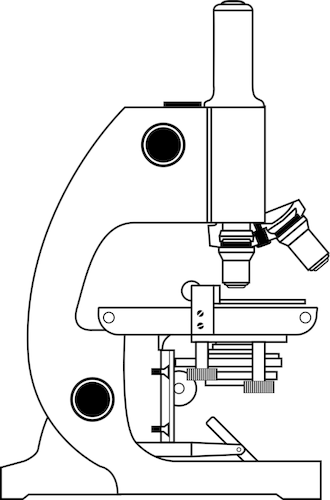 1
6
2
3
5
4
‹#›
Match up the part to the description
‹#›
Looking at animal and plant cells with a microscope
Task - describe how to prepare a slide to view plant cells
Use the images to help you. 
Include: 
5 steps 
Objects seen in the images below
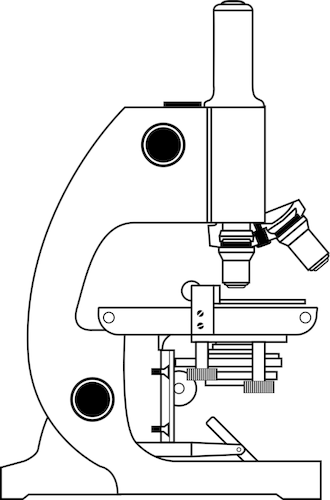 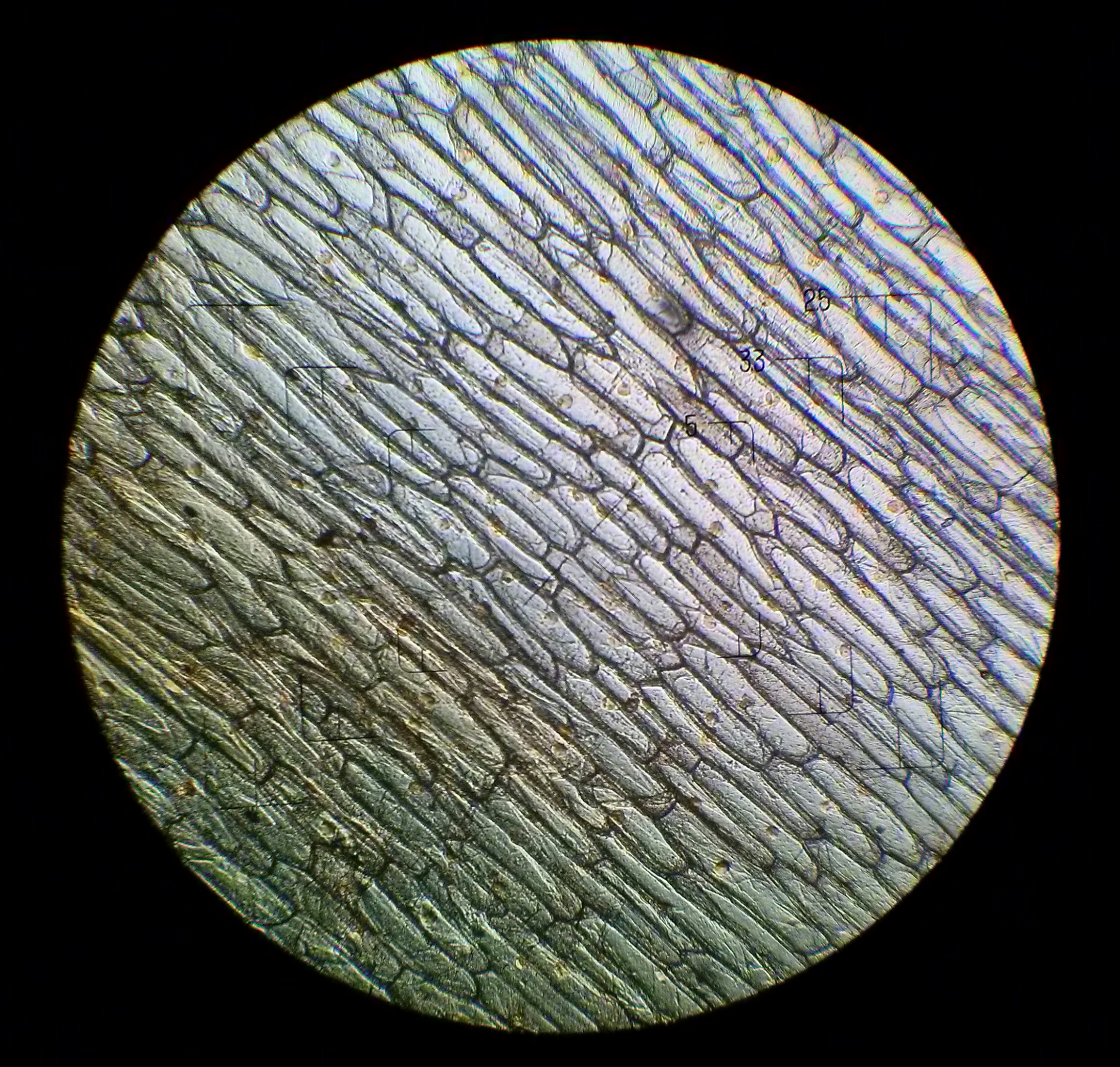 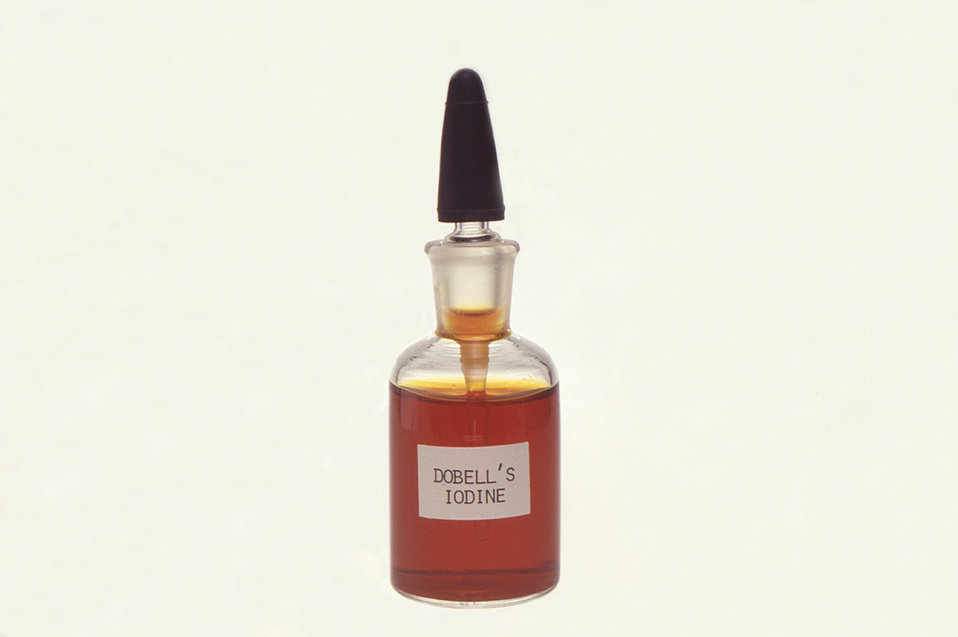 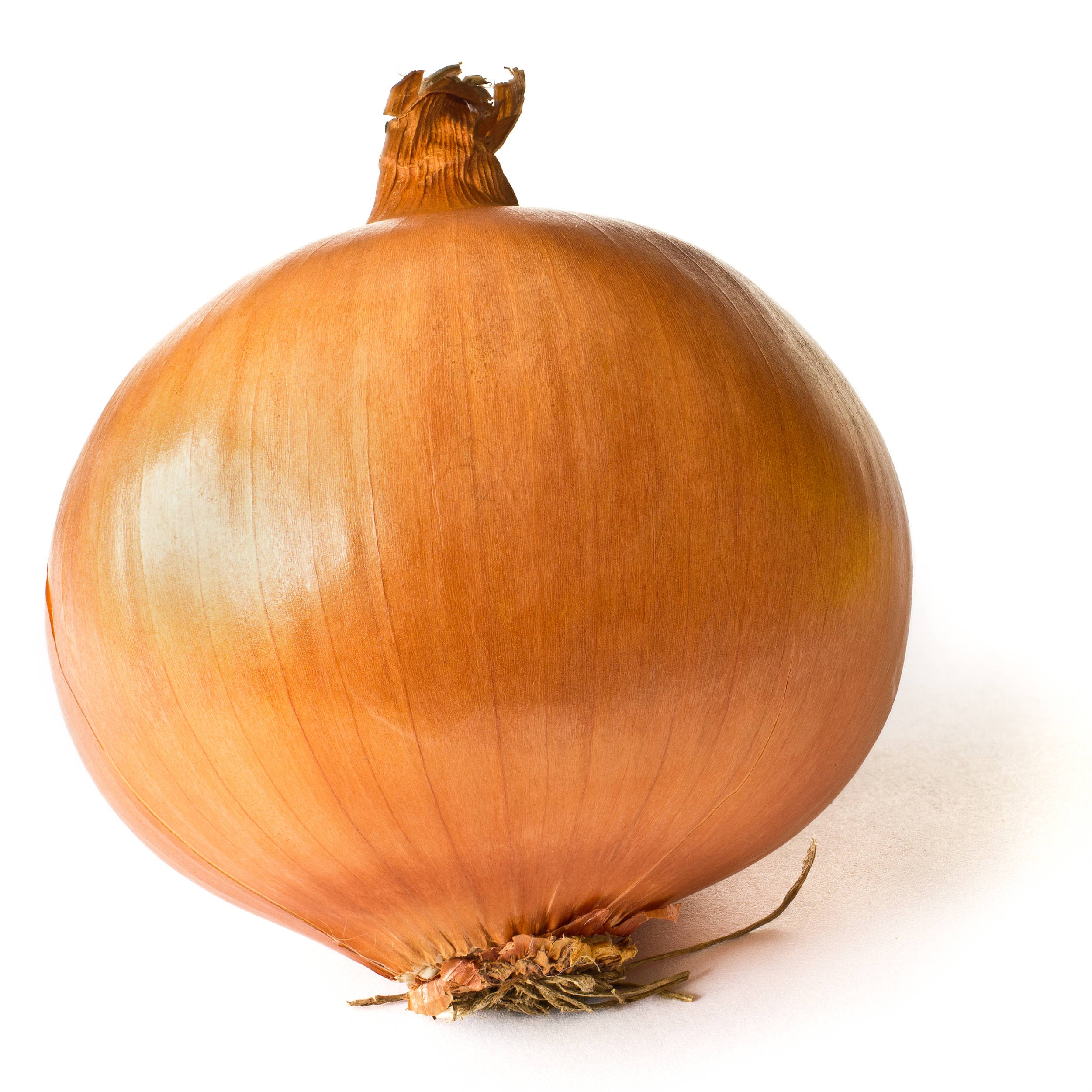 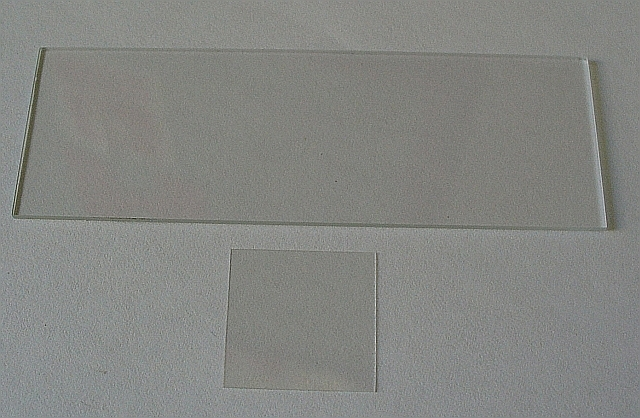 ‹#›
Task - spot the mistakes in the description on how to view cheek cells under the microscope
Method of preparing a cheek slide:
Take a dirty cotton wool and gently scrape the inside of your nose.

Smear the cotton wool on the centre of the microscope stage for 2 to 3 seconds.

Add a drop of iodine solution and place a coverslip on top, making sure there is no air bubbles and remove any excess with a bath towel

Place the glass slipper onto the mirror on the microscope
‹#›
Describe how to view the animal/plant cells under the microscope.
Include: 
Numbered steps 
Each part of the microscope (eyepiece lens, fine focus, coarse focus, stage, mirror, objective lens)
Prepare the ________ and place on the _______.
Calculating magnification
Magnification = image size ÷ actual size
An animal cell in a photograph measures 23 mm across. If the actual size of the cell is 0.020 mm, what is the magnification in the photograph?

A bacteria cell in a photograph measures 36 mm across. If the actual size of the cell is 0.018 mm, what is the magnification in the photograph?

A euglena is 0.034 mm in length, but under the microscope the image of the euglena appears to be 26mm long. What is the magnification?
‹#›
[Speaker Notes: Go through the first example with them, give pause time to come up with the answer]
Magnification
4. The nucleus in a photograph of a cell measures 3 mm across. If the magnification in the photograph is × 500, what is the actual size of the nucleus?
‹#›
Magnification
5. You are looking at onion cells under a microscope and want to know how big the cells really are. You measure the size of the cells as it appears and find out that is measures 20mm with a magnification of x1000. Work out the actual size of the cell.
‹#›
Magnification
6. What is the image size of a virus head, in the actual size is 6.8mm and it has been magnified x2500?
‹#›
Magnification
7. A butterfly wing measured 10cm in length and was magnified x 10. Calculate the image size of the butterfly wing.
‹#›
Magnification
7. A root hair cell measured 102 micrometres in length and was magnified x 20. Calculate the image size of the root hair cell.
‹#›
Extension magnification questions
Calculate the magnification of a euglena cell if the image size is 10 millimeters and actual size is 0.001 centimeters. 
Calculate the image size of a red blood cell if actual size is 2.3cm and is magnified x15. 
Calculate the actual size of a flea if the image measures 3.43 cm and is magnified x20. 
Calculate the magnification of a bee if the image is 6.77 millimeters and actual size is 3.4 micrometers. 
Calculate the actual size of a skin cell if the image size is 67.7 micrometers and is magnified x 10.
‹#›
References
Slide [2, 4] -[Outlined image of microscope] - [public domain] - [publicdomainvectors]
Slide [4] - [Public Health Image Library] - [Dr. Mae Melvin] - [publicdomainlibrary]
Slide [4] - [Microscope glass] - [Szőcs TamásTamasflex] - [Wikimedia Commons]
Slide [4] - [An onion on a white background] - [Colin] - [Wikimedia Commons]
Slide [4] - [Onion cells through the light microscope] -  [Kateryna Kot] - [wikimedia commons]
‹#›